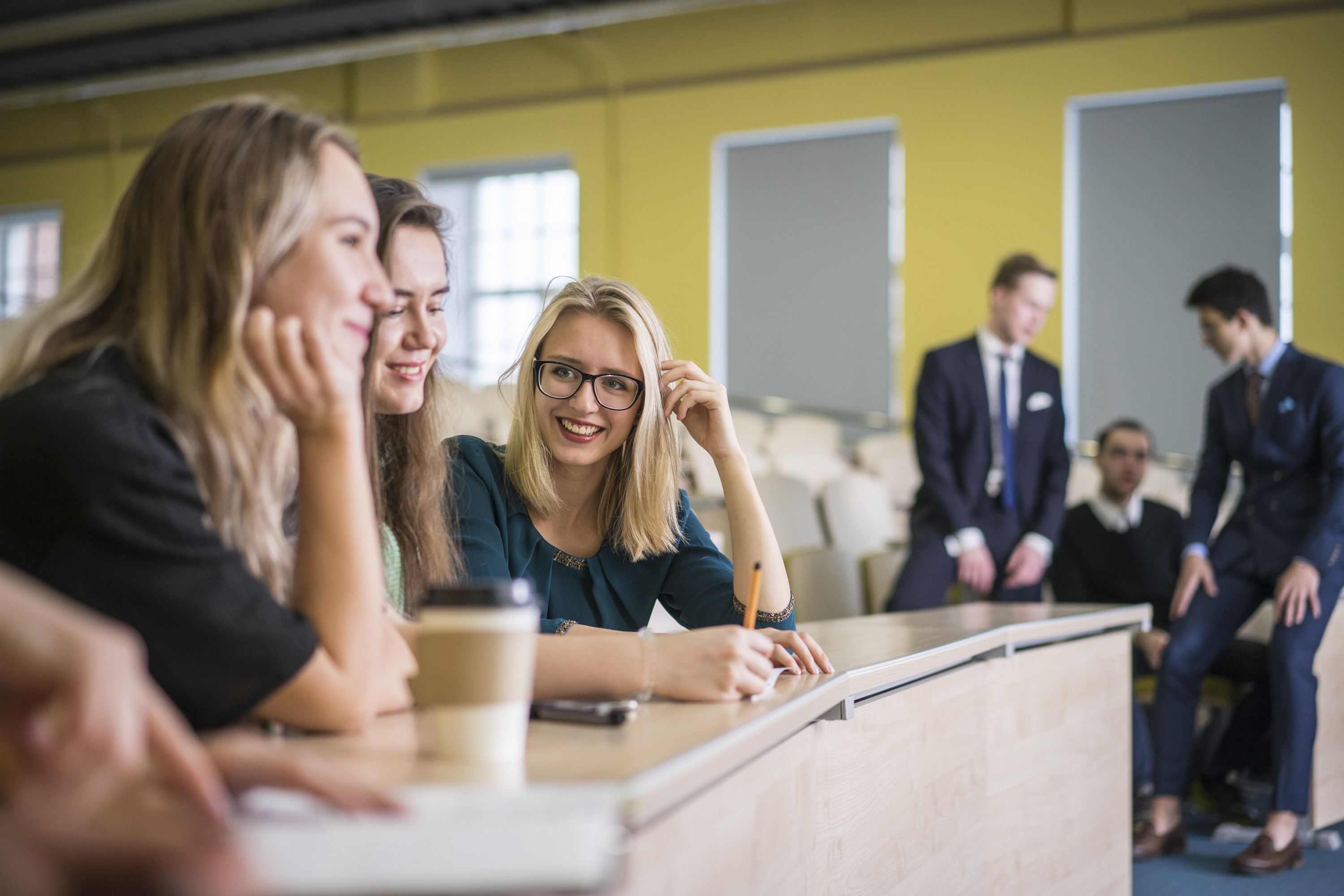 НИУ ВШЭ 
Санкт-Петербург
Итоги приема 2018-2019
СОДЕРЖАНИЕ
РОСТ ЧИСЛЕННОСТИ ИС
КВОТНЫЙ / КОММЕРЧЕСКИЙ НАБОР
КОММЕРЧЕСКИЙ НАБОР БАК / МАГ
КОНВЕРСИЯ
ТОП 10 ПРОГРАММ НАБОРА БАК / МАГ(ЗАЯВКИ/ФАКТ)
ТОП 10 СТРАН НАБОРА БАК / МАГ(ЗАЯВКИ/ФАКТ)
СТАТИСТИКА ТЕСТИРОВАНИЯ
СТАТИСТИКА СКИДОК
ПРИЕМ ИС 2018/2019НИУ ВШЭСАНКТ-ПЕТЕРБУРГ
Увеличение иностранного контингента в 2018/2019 году по сравнению с 2017-2018 году увеличилось в 1,5 раза, прирост составил + 57.4%.
+57.4%
Общий набор ИС 2018/2019
в 1,5 раза
в 3 раза
Коммерческий набор ИС 2018/2019
ПРИЕМ ИС 2018/2019НИУ ВШЭСАНКТ-ПЕТЕРБУРГ
Иностранный контингент по контракту увеличился в 3,5 раза; прирост составил;
Бакалавриат – в 3,5 раза
Магистратура – в 2,5 раза.
Коммерческий набор ИС по годам
в 3 раза
в 2,5 раза
в 3,5 раза
ПРИЕМ 2018/2019НИУ ВШЭСАНКТ-ПЕТЕРБУРГ
Для кампуса в Санкт-Петербурге в итоге было выделено на 15 квот* меньше – факт набора по квотам в итоге меньше на 14.4%, план по набору на коммерческие места перевыполнен на 27.5%
(квоты Россотрудничества для ПОИГ были включены в самостоятельный набор)
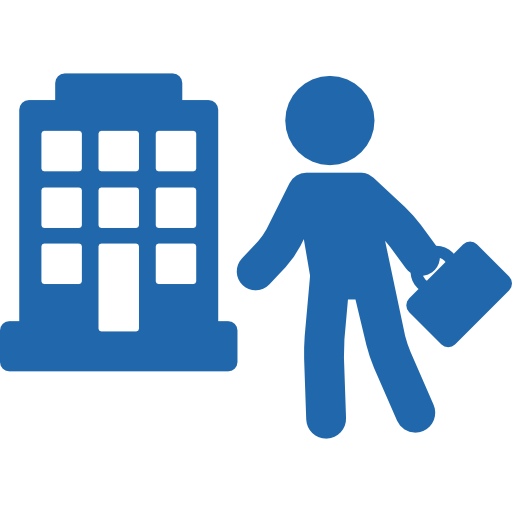 171
84
255
+27.5%
-14.4%
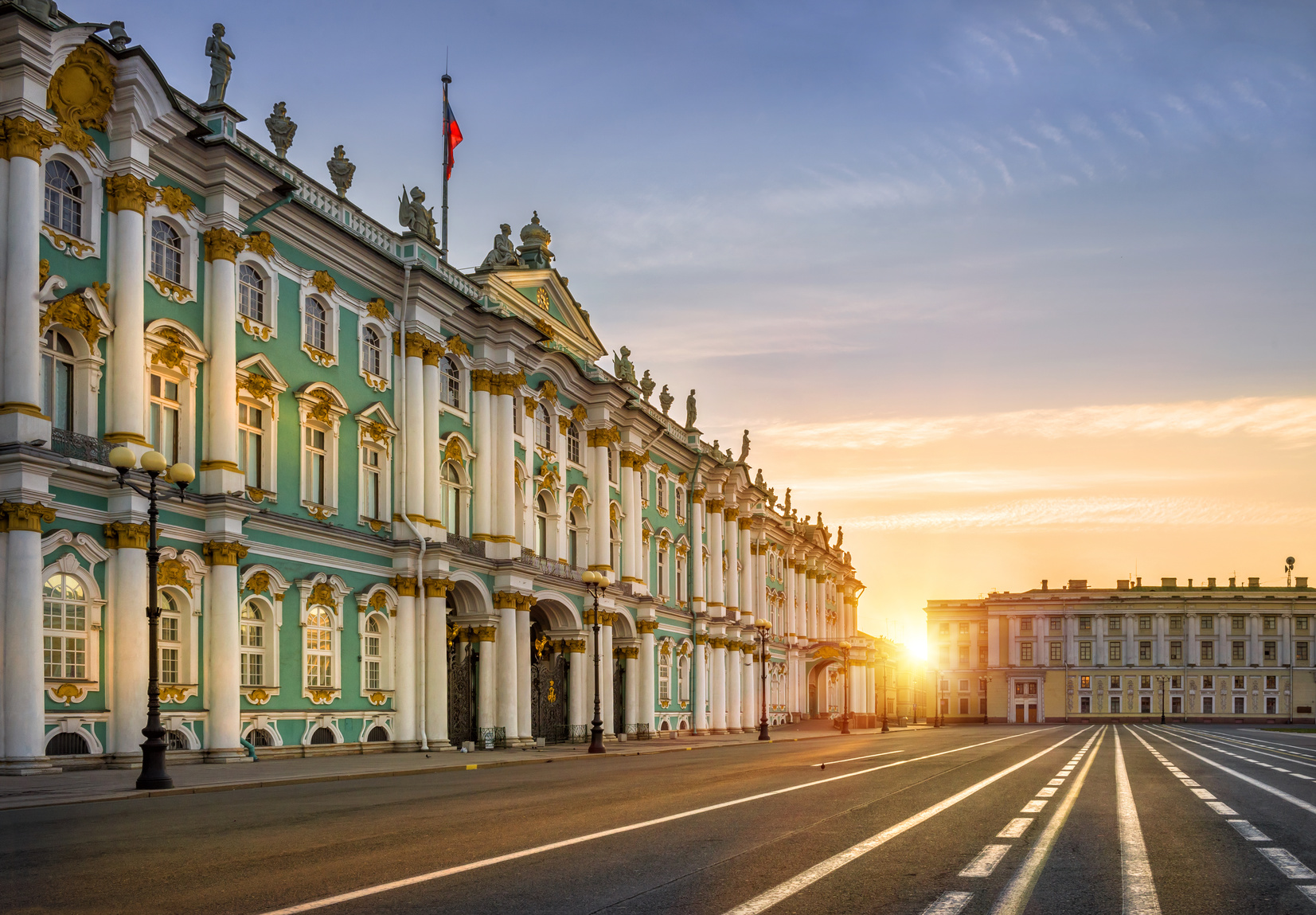 КОНВЕРСИЯ
Конверсия заявок иностранных абитуриентов в студенты составила 18.6% за счет операционного маркетинга (телемаркетинг, рассылки, удержание через соцсети).
КОНВЕРСИЯАБИТУРИЕНТ – СТУДЕНТ
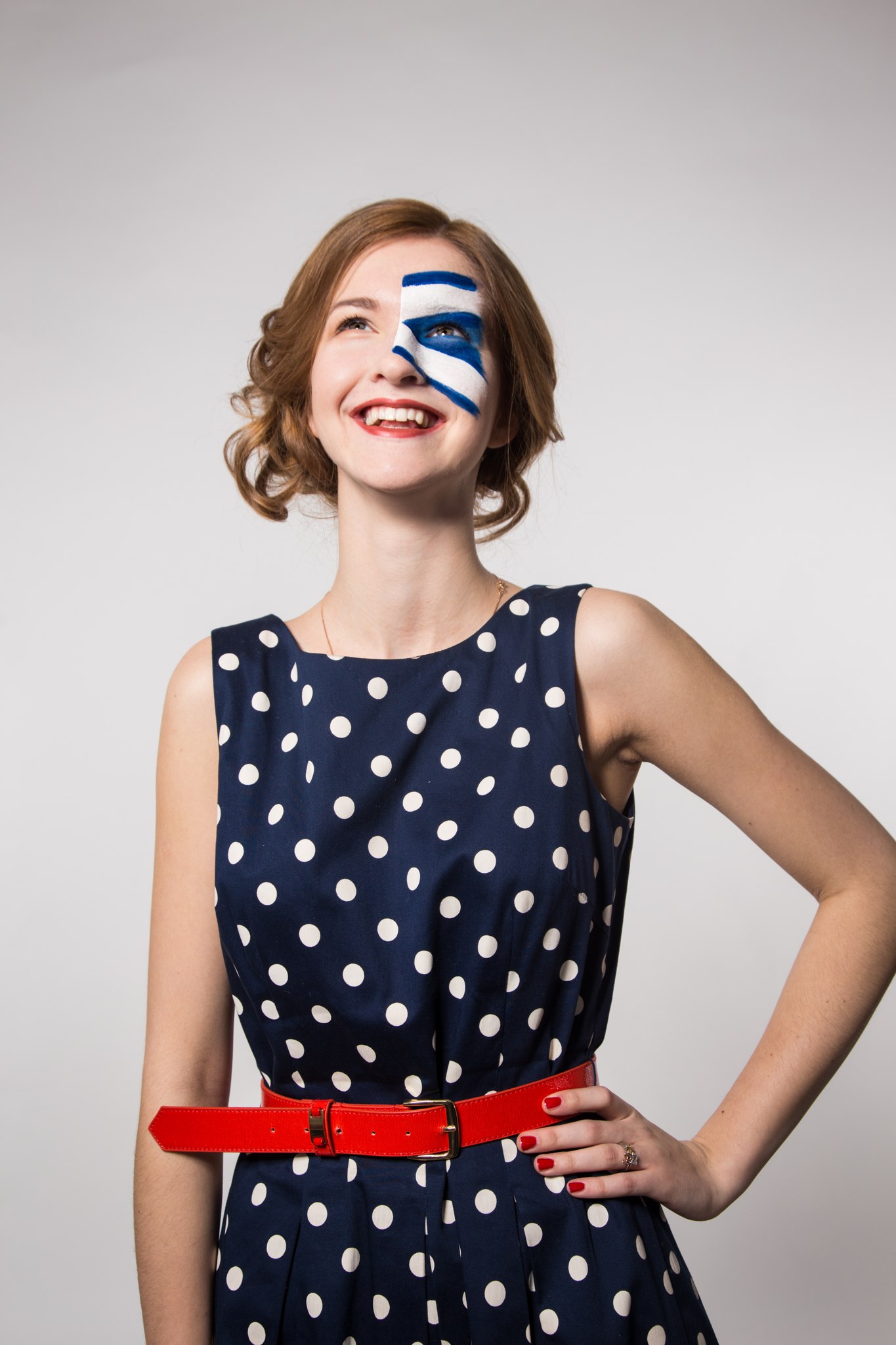 44,7%
42%
18.6%
100%
255 иностранных студентов
608 рекомендованных заявок
1360 заявок
Конверсия заявки / иностранные студенты
Рассылка
Телемаркетинг
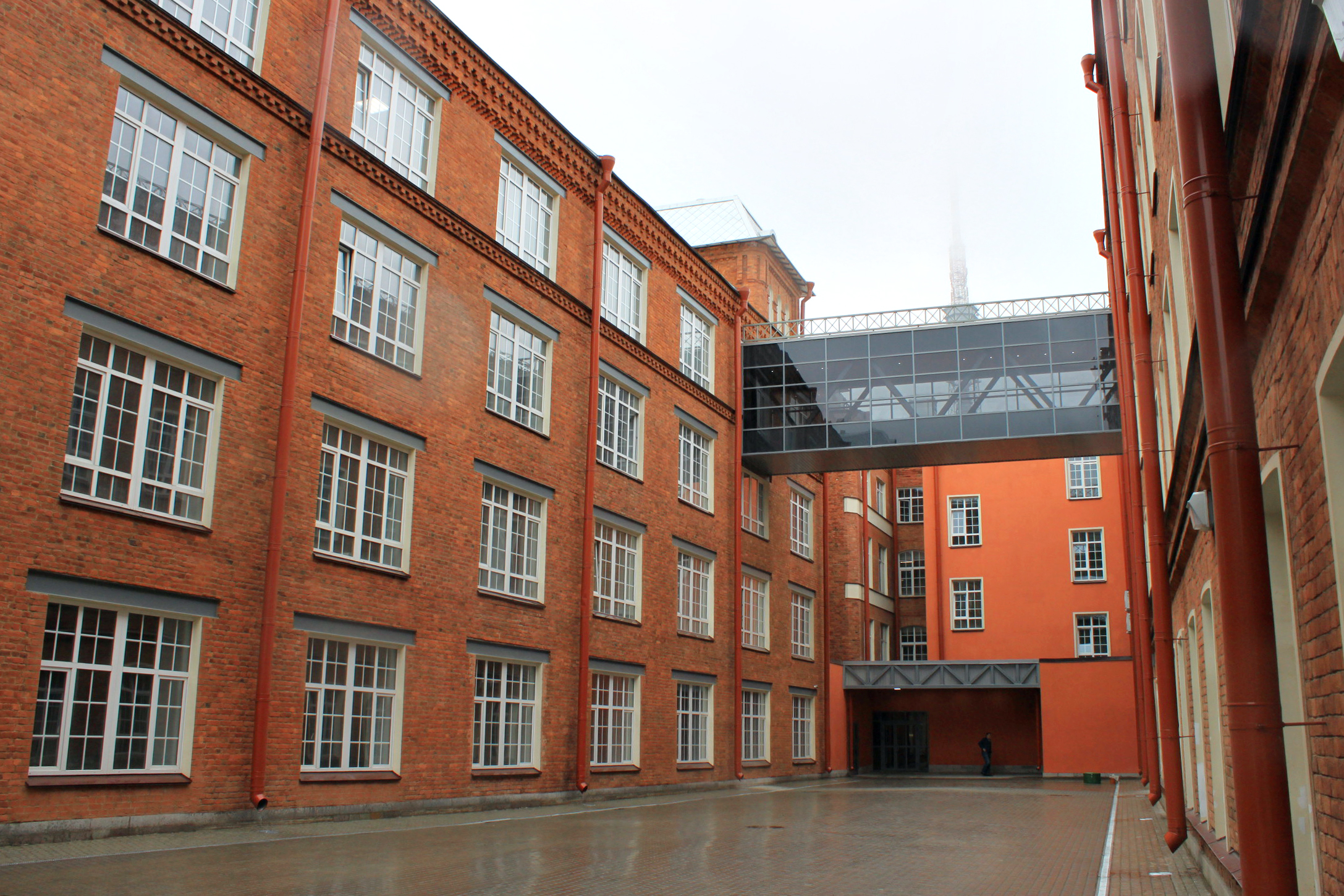 ЗАЯВКИ И НАБОР ИС ПО ПРОГРАММАМ
ТОП программыпо заявкам (2018/2019)БАКАЛАВРИАТ
Лидерами по кол-ву заявок как на бюджет, так и коммерцию практически совпадают и принадлежат области экономики и управления.
ТОП 10 программпо заявкам (2018/2019)МАГИСТРАТУРА
Лидерами по кол-ву заявок на коммерцию являются направления по финансам и менеджменту; лидерами по заявкам на бюджет стали программы менеджмента и прикладной истории
ТОП программыпо набору (2018/2019)БАКАЛАВРИАТ
Безусловными лидерами по набору  стали программы экономика и менеджмент; далее следуют логистика и политология.
ТОП программыпо набору (2018/2019)МАГИСТРАТУРА
Лидерами по кол-ву заявок на коммерцию являются направления по финансам и менеджменту; далее следуют программы по сравнительной политике Евразии и прикладной истории
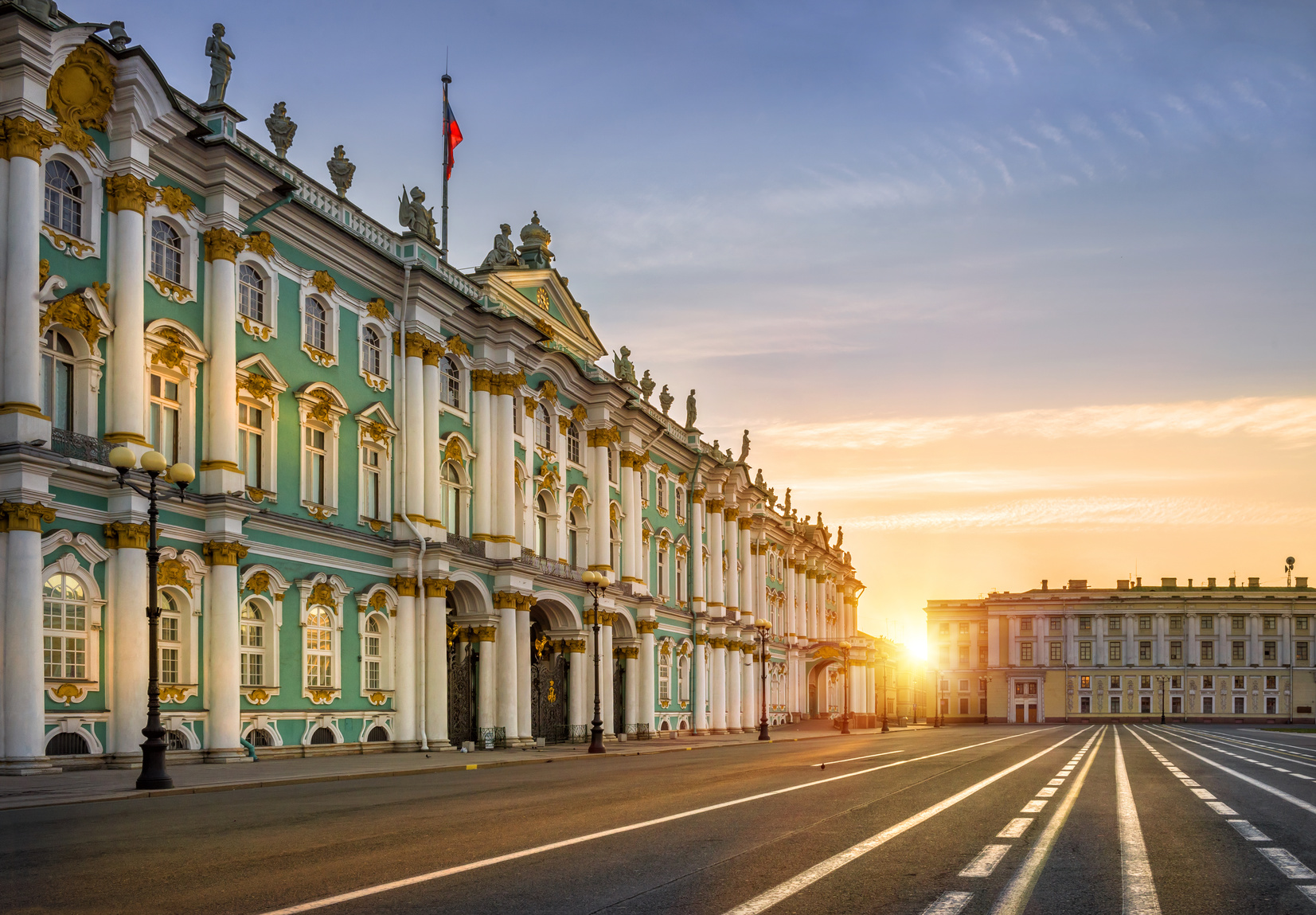 ГЕОГРАФИЯ ИНОСТРАННОГО КОНТИНГЕНТА 2018/2019
География привлечения ИС значительно расширилась; лиды формировались из разных каналов свыше, чем из 100 стран. К списку стран по заявкам АСАВ на программы бакалавриата добавилось 13 стран; на программы магистратуры -  10. Представители дальнего зарубежья предпочитают в основном программы магистратуры.
СТРАНЫ ИС 2018-2019
Традиционно для программ бакалавриата лидерами являются страны СНГ и в меньшей степени страны Балтии и англоязычные страны Африки Гана и Нигерия. Для программ магистратуры характерен интерес в первую очередь из стран дальнего зарубежья, а именно стран Африки и Азии.
ТОП 10 стран по заявкам (2018/2019)
Заявки из более чем 80 стран
ТОП 10 стран по набору (2018/2019)
Для программ бакалавриата лидерами по набору являются страны СНГ и КНР, в меньшей степени страны Балтии. Программ магистратуры в этом году представлены в основном  странами дальнего зарубежья. Больше всего студентов из КНР и англоязычной страны Гана, также есть представители европейских стран и стран СНГ.
Студенты из более чем 40 стран
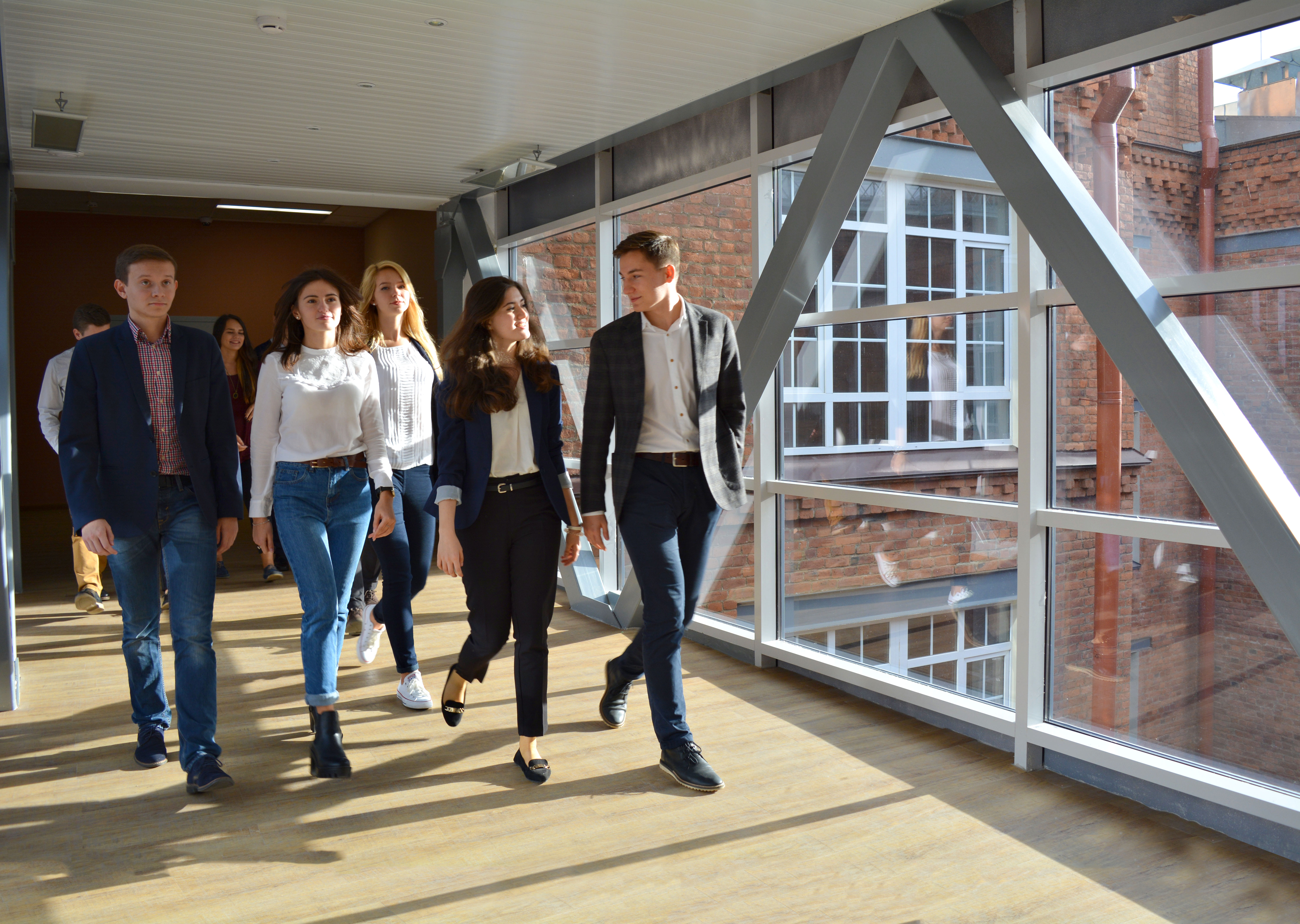 СТАТИСТИКА ПРИЕМА
Количество заявок увеличилось более чем в 1,5 раза. Конверсия абитуриент/студент составила 18.6%. Конверсия прошедшие испытания/студент составила
Бакалавриат - 34.7%;
Магистратура – 52.5%.
СТАТИСТИКА ПО НАБОРУ(2018/2019)
Больше всего контрактов со средней скидкой 50% как на бакалавриате, так и на магистратуре. Количество контрактов с полной стоимостью чуть больше на программах магистратуры. Средняя предоставляемая скидка на программах магистратуры чуть меньше средней скидки на программах бакалавриата в связи с отсутствием скидки 70%.
СТАТИСТИКА ПО НАБОРУ(2018/2019)
Средний балл
Бакалавриат
151,1
Магистратура
67,4
Средняя скидка
Бакалавриат
38,4
Магистратура
28,6
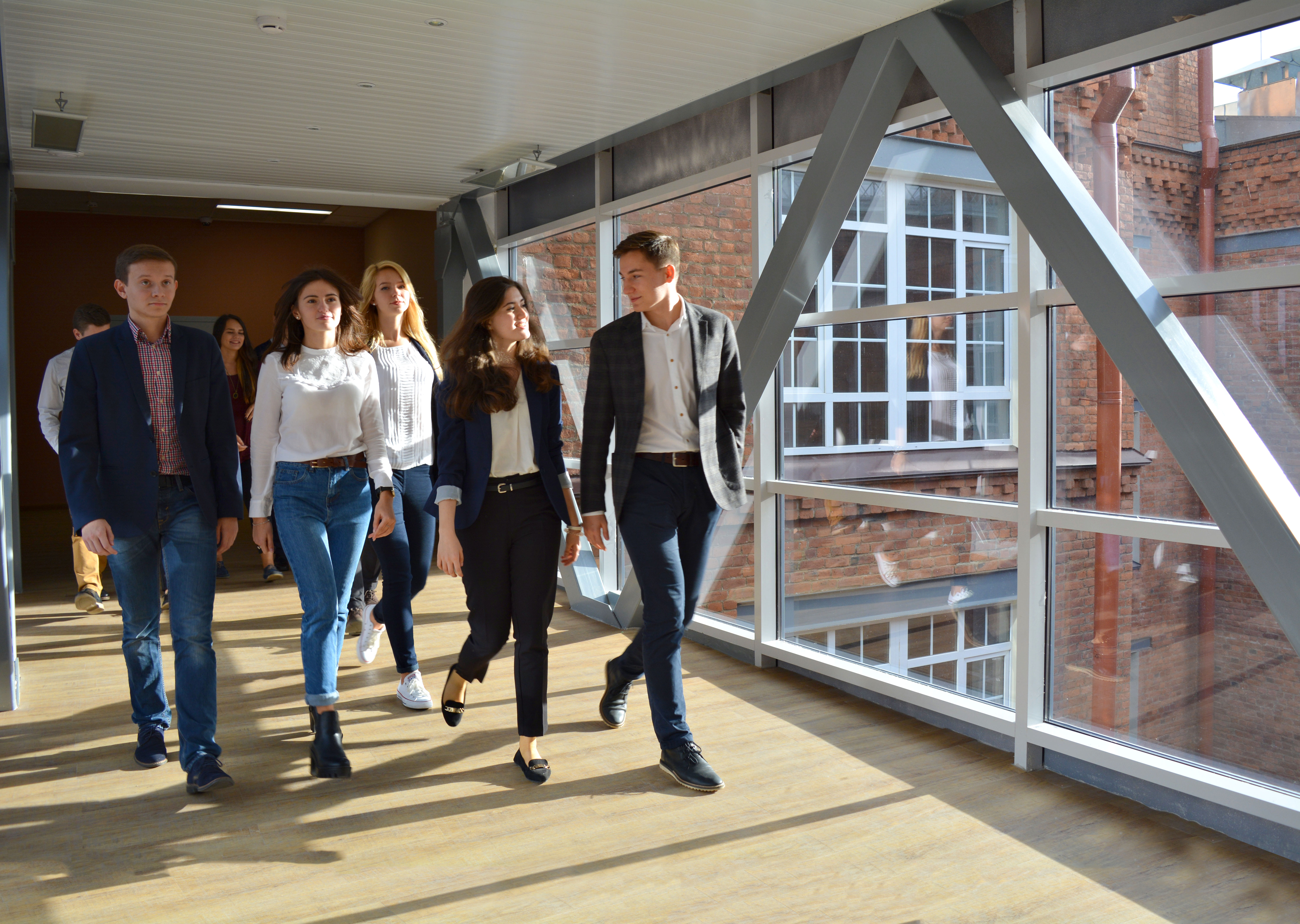 КАМПУС НИУ ВШЭ В САНКТ-ПЕТЕРБУРГЕ: МАРКЕТИНГ АКТИВНОСТИ
Маркетинг микс офлайн и онлайн активностей составляет основной канал привлечения ИС.  Заметным каналом привлечения на бакалавриат являются олимпиады (однако этот ресурс ограничен выделяемыми квотами). В 2018 году заметный прирост ИС через рекрутинговые агентства – в 3.5 раза.
КАНАЛЫ ПРИВЛЕЧЕНИЯ ИС
СПАСИБО ЗА ВНИМАНИЕУПРАВЛЕНИЕ ПО МЕЖДУНАРОДНЫМ СВЯЗЯМ